Less is More: Mitigate Spurious Correlations for Open Domain Dialogue Response Generation Models by Causal Discovery

Tao Feng and Lizhen Qu* and Gholamreza Haffari
Faculty of Information Technology Monash University, Australia
{tao.feng, lizhen.qu, gholamreza.haffari}@monash.edu
—ACL2023
Reported by Dongji Wang
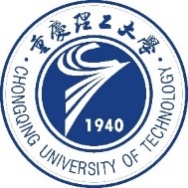 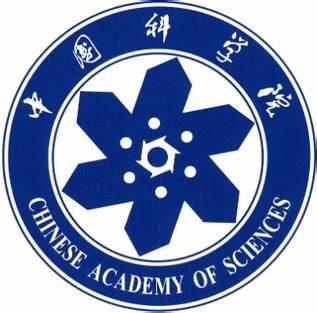 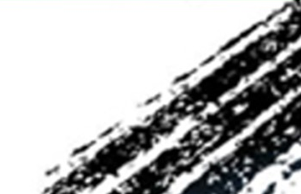 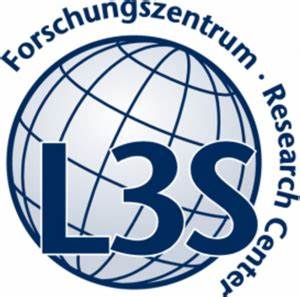 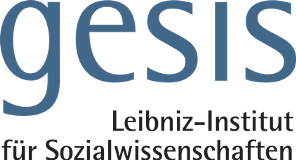 Introduction
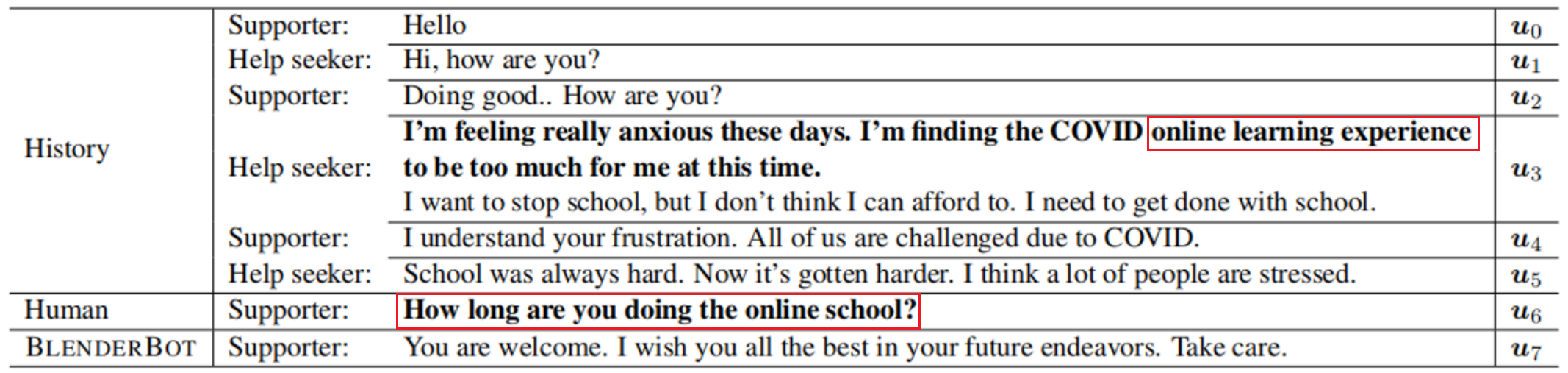 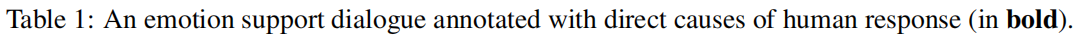 Experiments
Empirical study on spurious correlations for dialogue response generation models：
Conclusion
Both models do not really learn on the utterances that humans use as causes to articulate responses, but rely heavily on non-cause utterances.
Introduction
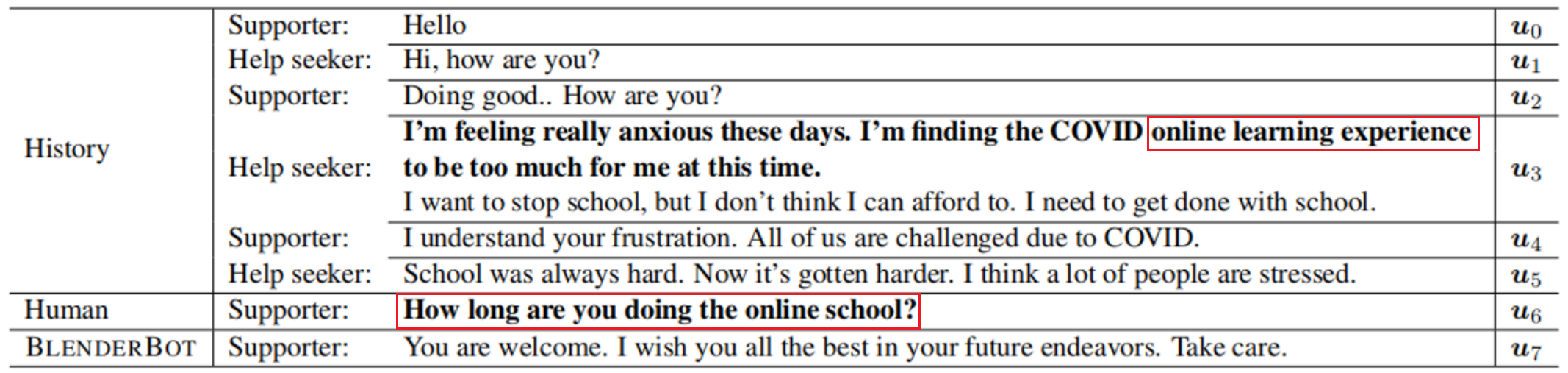 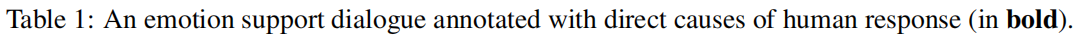 Method
Causal Discovery Background:
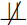 CI（Conditional Independence Testing）
Classifier-based CI test
Method
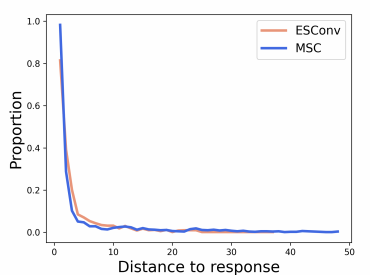 Method
Assumption 1. For each response rt, g(ut−1) →g(rt) always holds.
Assumption 2. There are at most two direct causes for the latent random variable vector of a response.
Assumption 3. If there is an edge between g(ui) and g(uj ) in a causal graph and i<j, then g(ui) → g(uj ).
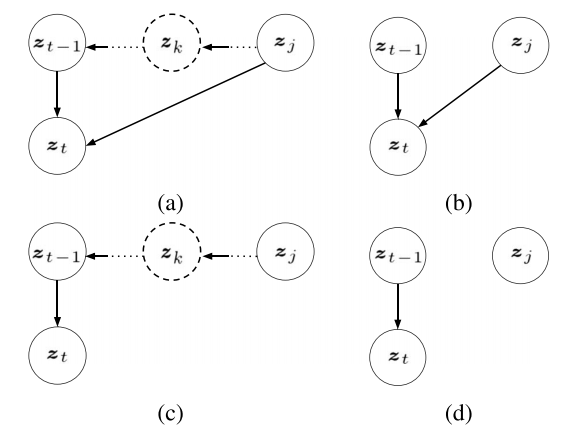 Method
Classifier-based CI test：
L:0
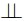 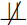 L:1
Method
CONSTRAIN:
Method
Training and  inference processes:
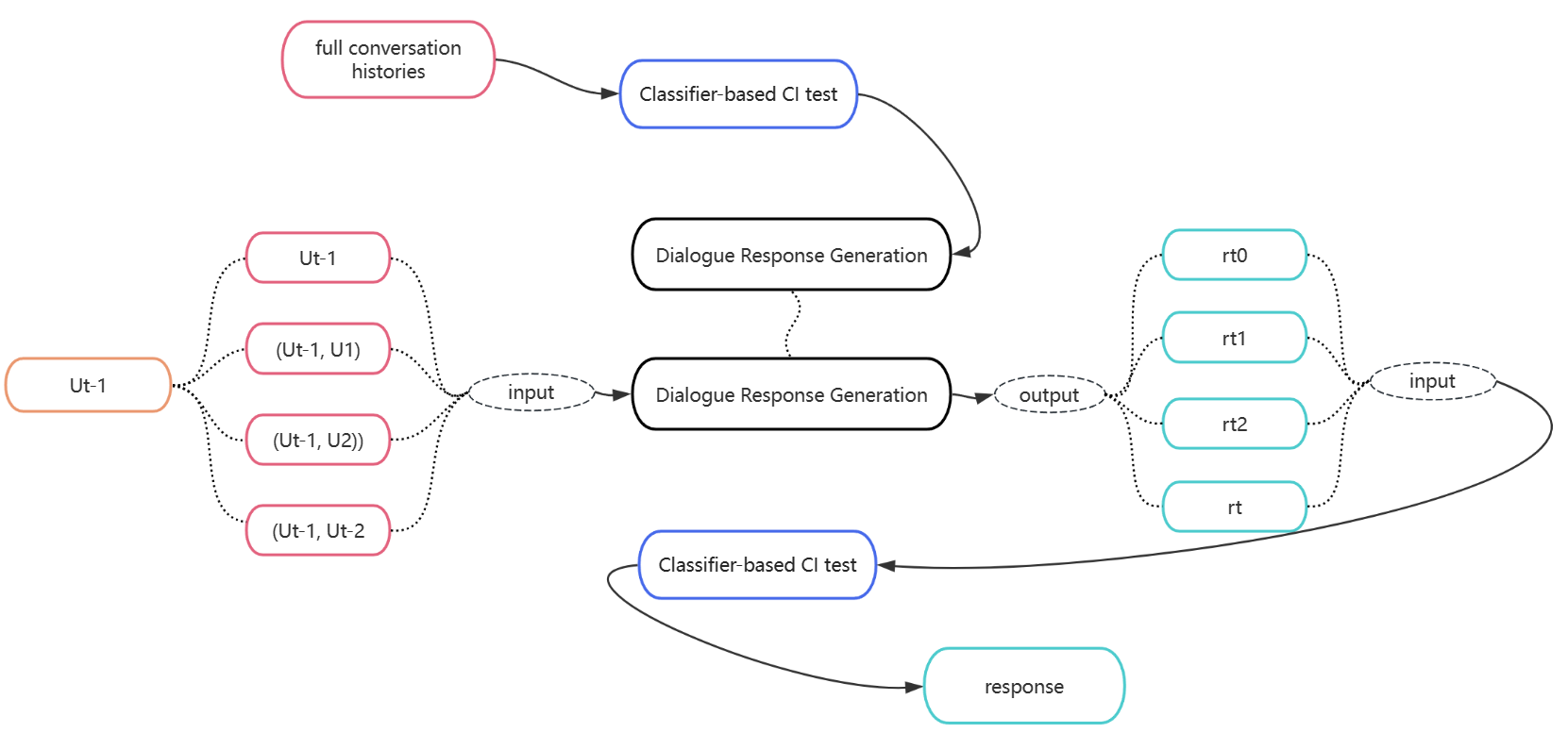 Conclusion
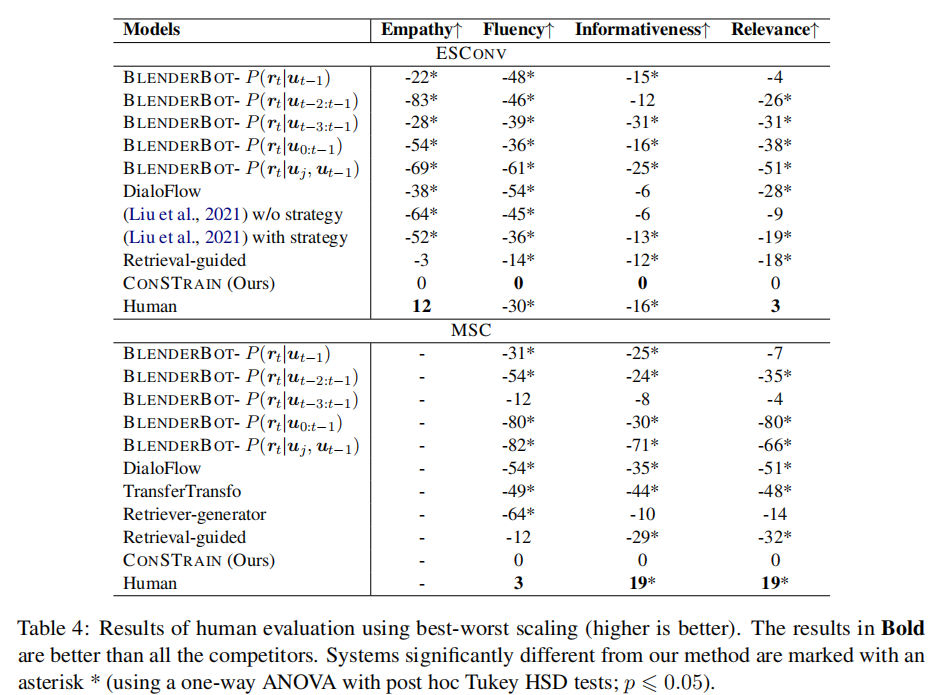 Conclusion
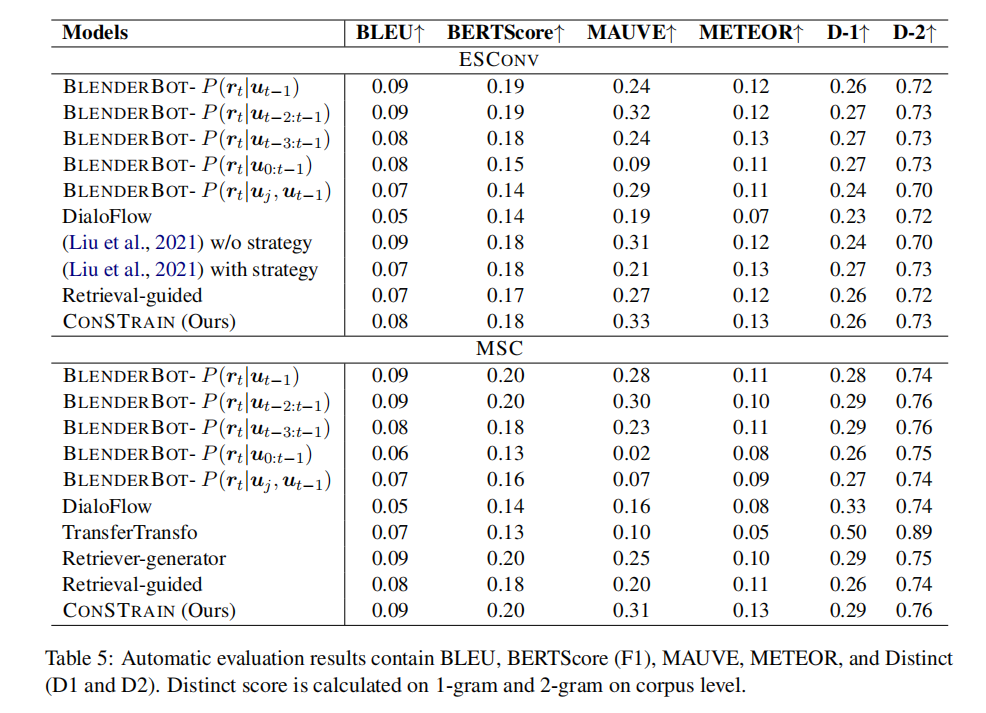 Conclusion
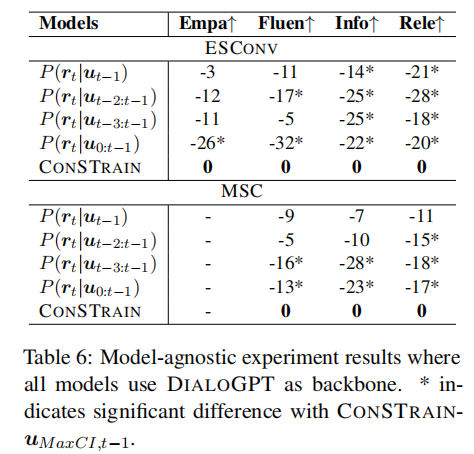 Conclusion
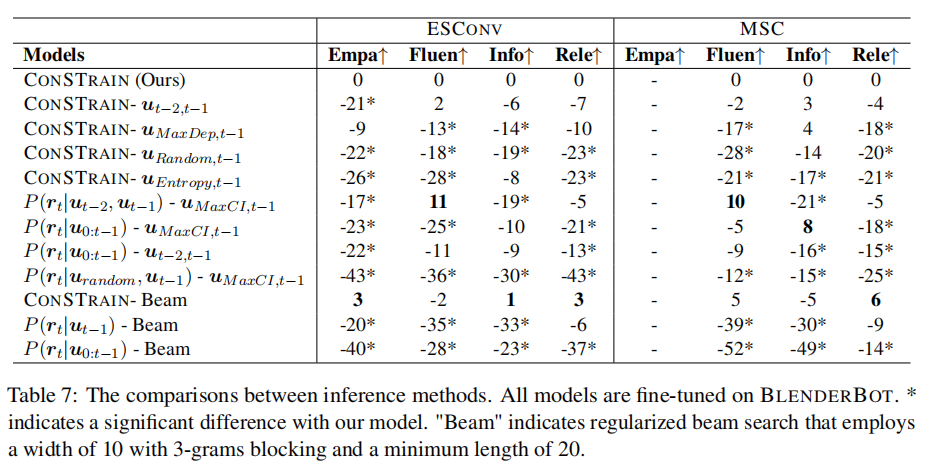 Conclusion
1.We conduct the first empirical study on spurious correlations for dialogue response generation models.
2.propose a constrained self-training method,coined CONSTRAIN, to train the corresponding classifier.
3.We propose to train response generationmodels by taking only direct causes as inputs and perform inference using the CI classifier.